O.S.S.L.T.
Ontario Secondary School Literacy Test
STRESS!  STRESS!
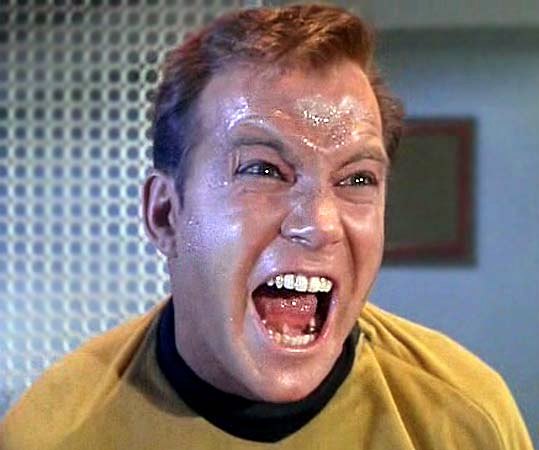 What Do I Need To Know?
Thursday March 30 2017 -  ALL MORNING

You will be writing the test  homeroom classrooms, unless you have a non-traditional classroom or an IEP and have been provided with an alternate setting.

Make sure that you check which room YOU will be writing in.
Make sure that you arrive at school in plenty of time to get to your locker and to your assigned room by 8:20.  There is no extra time provided if you’re late.

Passing the OSSLT or OLC4O is a graduation requirement to get your diploma.

It does NOT count for marks toward your English class
You need to bring a pencil and black or blue pen.  You can use pencil, but pen is recommended.  (You may also use a highlighter on the test itself).

You will be writing two booklets, each taking 75 minutes.  You will be given a break in between the booklets.  (Snacks will be provided on the break.)
You will be provided with a 2 Question Booklets and 2 Answer Booklets.
You are only able to write 1 booklet during each 75 minute session.
If you finish early, take the time to review your work.
After completing the 2nd session you will complete an informational survey.  This is not evaluated.
You will NOT be able to have any electronics (cell phone, IPod etc.) with you, so leave them at home or in your locker.

You must stay for the entire time, even if you are finished.

IF YOU ARE AWAY ON THE DAY OF THE TEST, YOU WILL HAVE TO WRITE IT NEXT YEAR.  (Don’t be away if you can at all help it!)
What If I Have An IEP?
There are lots of supports available for you depending on what your IEP covers
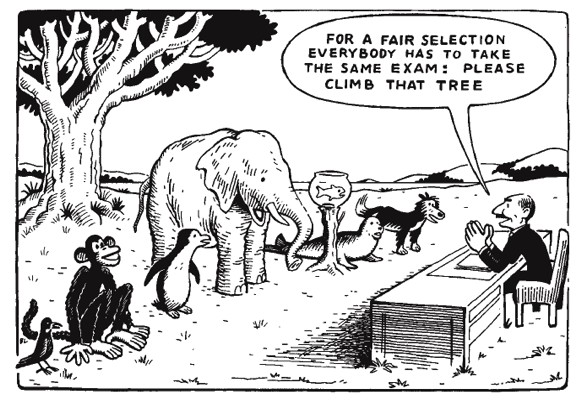 How Is It Marked?
Students are successful or unsuccessful

Students must achieve a score of 300 points (70%) to pass

Most AHS students who are unsuccessful are within 5-20 points!
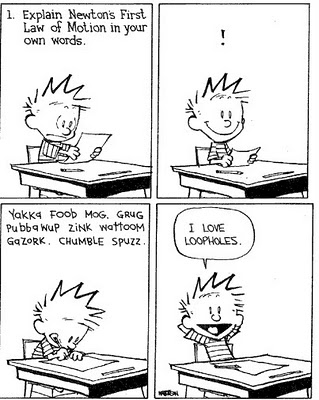 What Does It Involve?
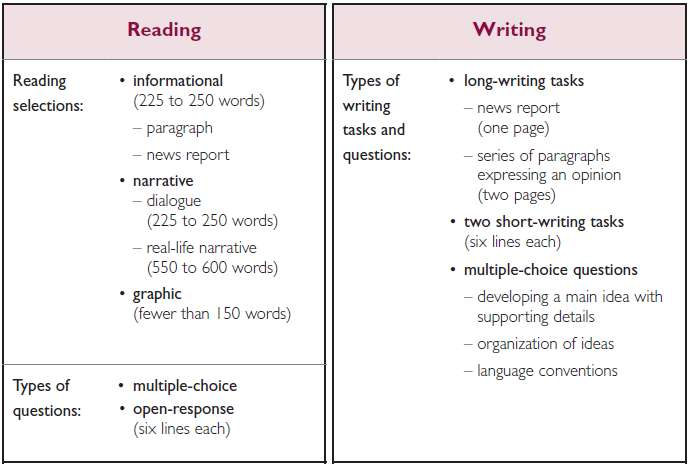 Reading
Reading
3 styles: 
Narrative/Dialogue: tells a story
Information/News: provides information
Graphic: visuals, diagrams, charts
3 questions: 
Direct
What you see is what you get
Indirect
Reading between the lines
Personal Connections
Relating to your own experiences
Blue Jacket Example
Reading Strategies
look at the title, headings, captions and pictures
think about what you already know about the topic
think about what experiences you have had with the topic
read the questions FIRST
talk to yourself (in your head!  - “O.K. it’s asking WHY people like  cats” etc.)
picture things in your head – imagine you are watching a movie
Multiple Choice Tips
eliminate the “wrong” multiple choice answers
don’t get frustrated if you have to go back and look at the text – this is expected
skim and scan the selection and use your underlined or highlighted words
GUESS if you don’t know
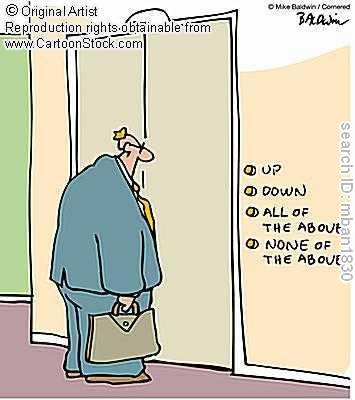 Writing
News Report
Write about the headline and picture
Make it up but no funny business
Include the 5Ws + H and quotations
Write using the 3rd person (no “I think”)
Use multiple small paragraphs
Fill up the space provided
Writing: Series of Paragraphs Expressing an Opinion
Take a position on the question and clearly state it – no sitting on the fence!
Plan to write 5 paragraphs
Introduction: thesis + 3 main reasons
3 body paragraphs: reason with minimum 2 examples/proofs
Conclusion: summarize and restate thesis and 3 reasons
Possible Questions
Should all car manufacturers be required to produce hybrid vehicles?
Is graffiti art or is it a crime?
Should extra-curricular activities be compulsory for high school students?
Should young people be forced to stay in school under the government's new Learning to 18 Policy?
Should students be required to study a foreign language at high school?
Should volunteer hours be mandatory in high school?
Writing: Short Answers
Short Answers
6 lines provided
Have 1 main idea with supporting details
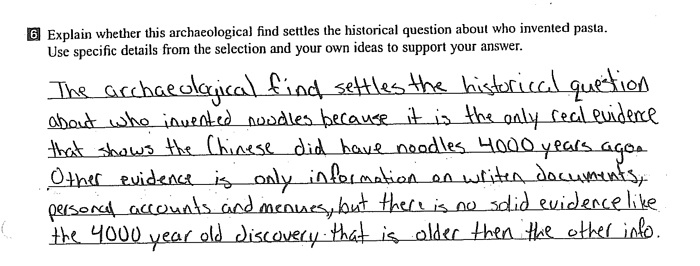 Writing: Conventions
There will be multiple choice sections asking you to identify proper sentences, vocabulary and errors
Spelling and grammar count, but clarity is the most important.
Use proper capitals, punctuation and sentences. No bullet points.
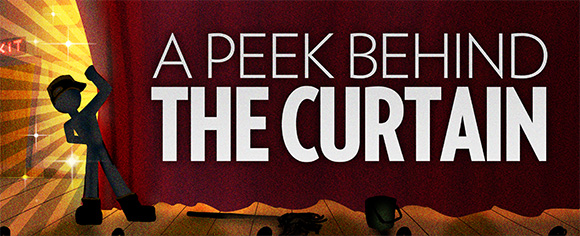 Actual OSSLT pieces, their scores and the rubrics used to evaluate will be posted on our school website!
Want More Help?
1. Google or Youtube ‘OSSLT Help’

	2. Go to EQAO.com and look under OSSLT Student Resources

	3. Play Read! Write! Rock! at readwriterock.com
	
	4. Talk to your teachers
Exit Strategy…
Please take out your cell phones and complete the following short, exit survey and have a chance to win a $20 gift certificate!
tinyurl.com/jmna94m
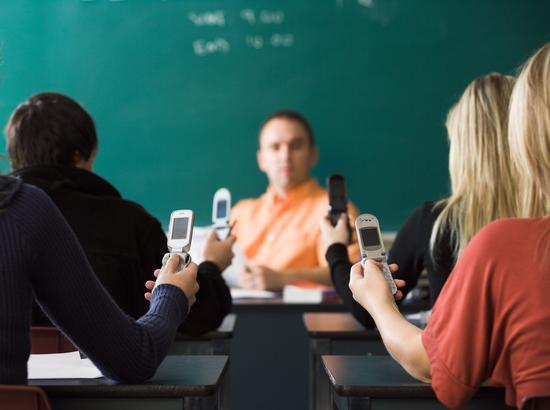 GOOD LUCK!
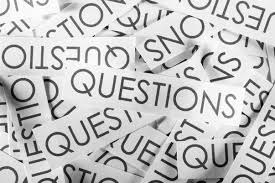